এই স্লাইডটি সম্মানিত শিক্ষকমণ্ডলীর জন্য, বিধায় স্লাইডটি হাইড করে রাখা হয়েছে।
এই কন্টেন্টটি  শ্রেণি কক্ষে উপস্থাপনের সময় কিছু নির্দেশনা প্রয়োজনীয় স্লাইডের slide note এ সংযোজন করা হয়েছে। আশা করি সম্মানিত শিক্ষকমণ্ডলী পাঠটি উপস্থাপনের পূর্বে উল্লেখিত note দেখে নিবেন। এছাড়াও শিক্ষকমণ্ডলী   প্রয়োজনবোধে তার নিজস্ব কৌশল প্রয়োগ করতে পারবেন ।
1
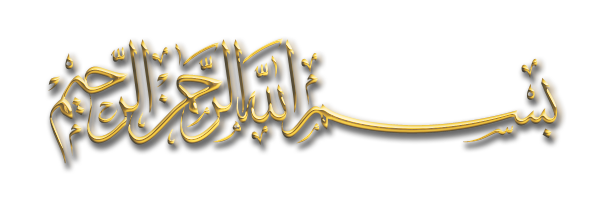 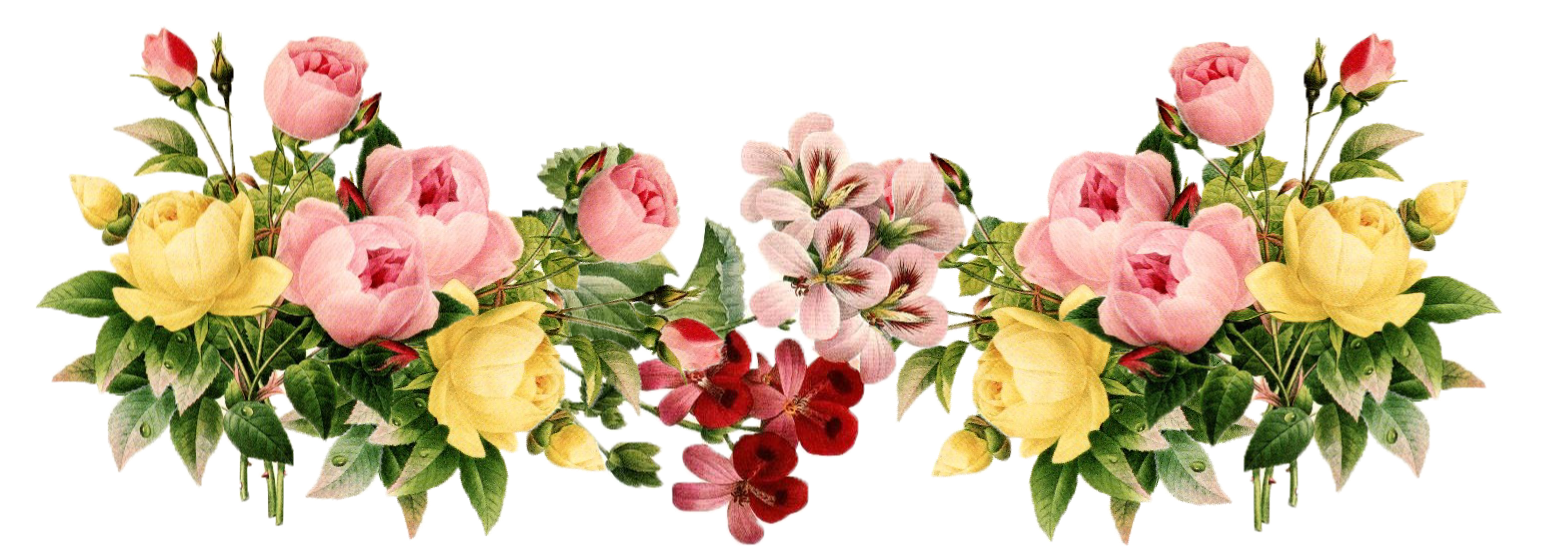 4/21/2020
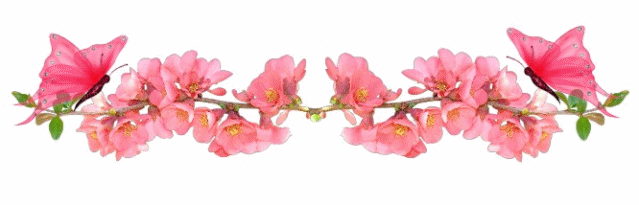 আজকের পাঠে সবাইকে
স্বাগতম
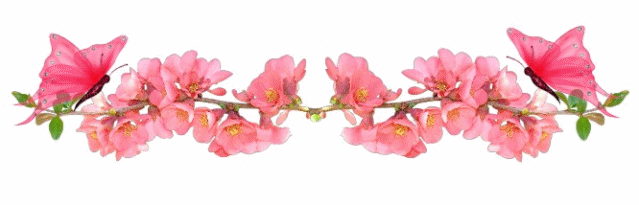 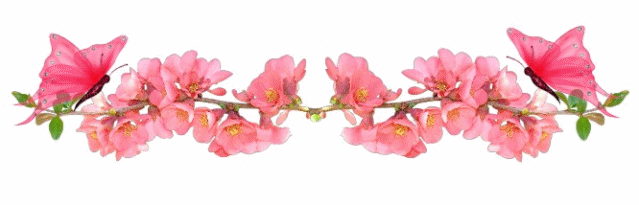 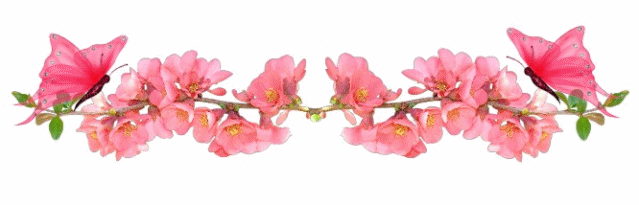 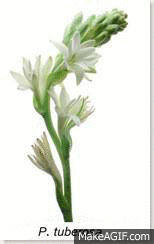 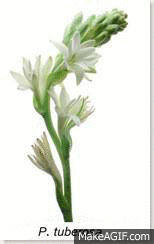 পরিচিতি
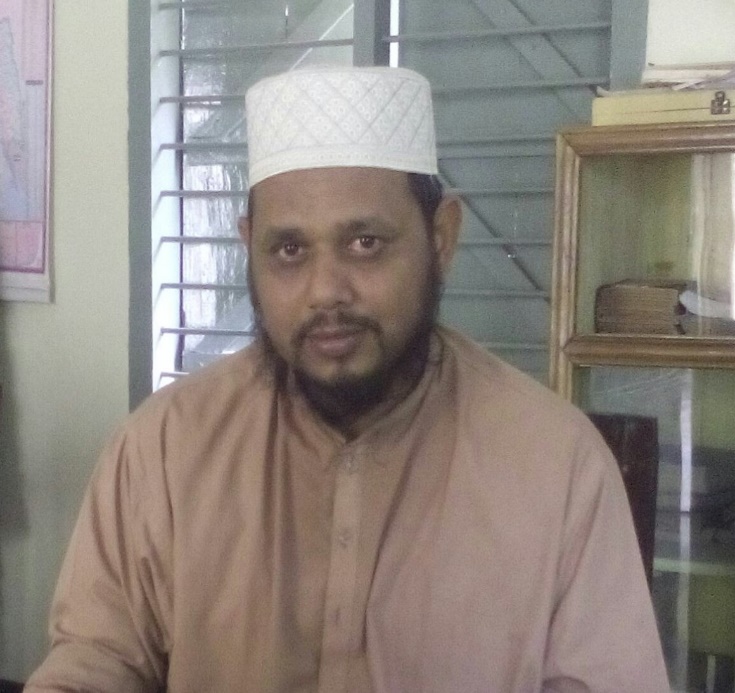 মুহাম্মদ শাহ্‌ জাহান কুতুবী
 শিক্ষক
আধুনগর ইসলামিয়া কামিল মাদ্‌রাসা
লোহাগাড়া ,চট্টগ্রাম ।
মোবঃ     ০১৮১৬৮৩০২৪৯ইমেইল: mdshahjahankutuby1979@gmail.com
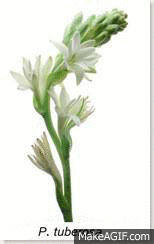 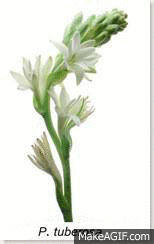 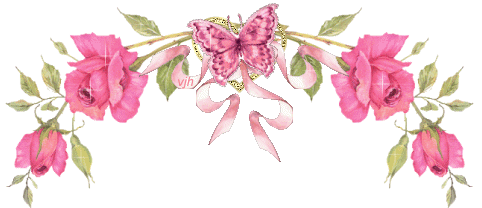 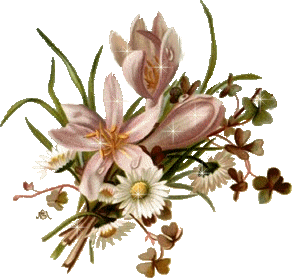 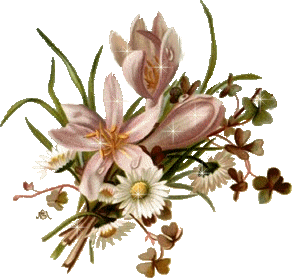 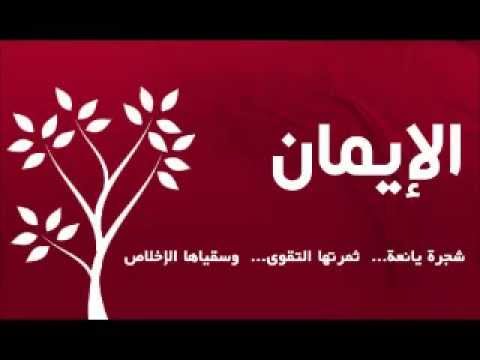 চলো, কিছু চিত্র দেখি-
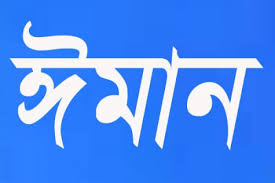 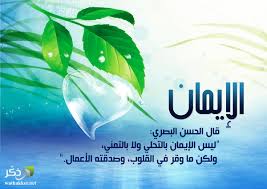 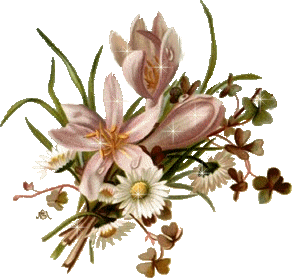 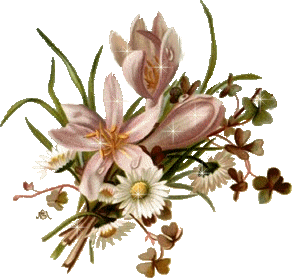 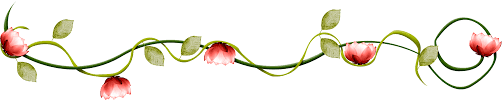 পাঠ পরিচিতি
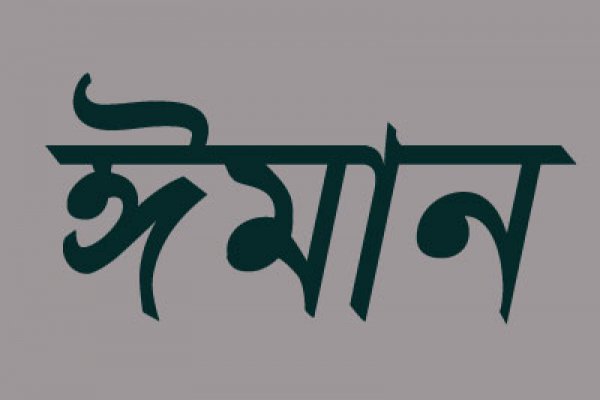 বিষয় : আকাইদ ও ফিকহ
শ্রেণীঃ  ১ম শ্রেণী   
অধ্যায়ঃ ১ম অধ্যায়
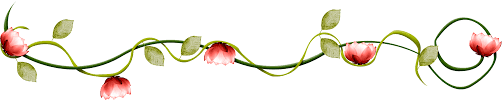 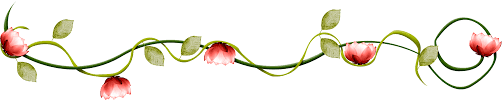 ঈমান
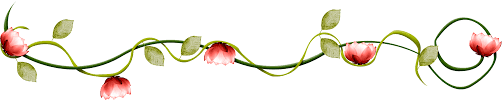 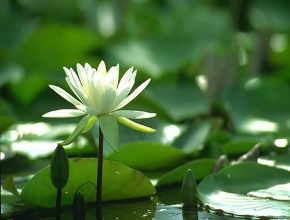 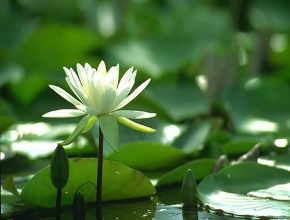 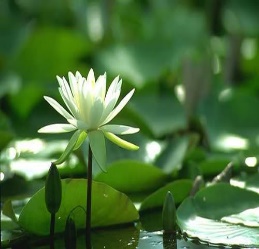 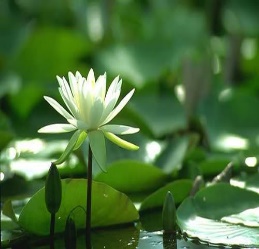 শিখনফল
এ পাঠ শেষে শিক্ষার্থীরা-------

ঈমানের শব্দের অর্থ  বলতে পারবে।
ঈমানের শব্দের পারিভাষিক অর্থ বর্ণনা করতে পারবে।
ঈমানের উপর  ১টি ছড়া বলতে পারবে ।
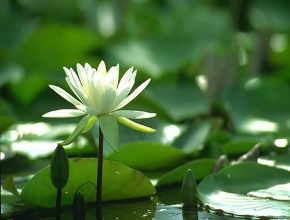 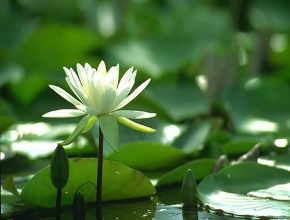 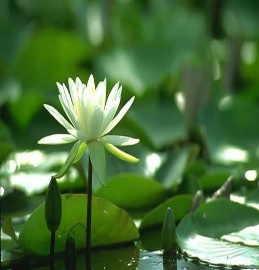 الايمان  এর পরিচয়ঃ
الايمان আরবী শব্দ।
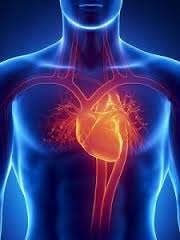 শাব্দিক অর্থ……
বিশ্বাস করা
আচ্ছা বল দেখি, আমরা কোন জাতি ?
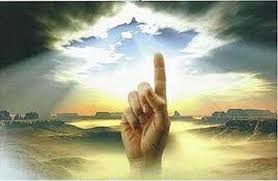 মুসলমান
আমরা মুসলমান।
الايمان এর পারিভাষিক সংজ্ঞাঃ
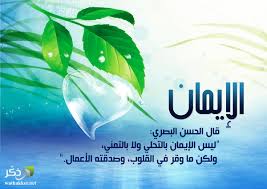 ইসলামের মূল বিষয়
 সমুহ মনে দিয়ে  
বিশ্বাস করাকে ঈমান বলে ।
একক কাজ
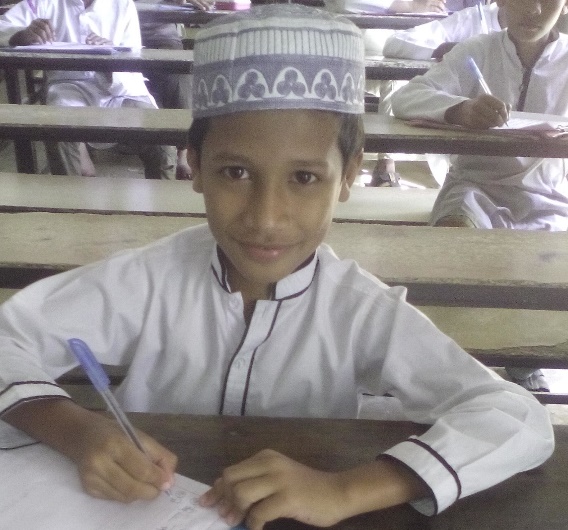 ঈমান কাকে বলে ?
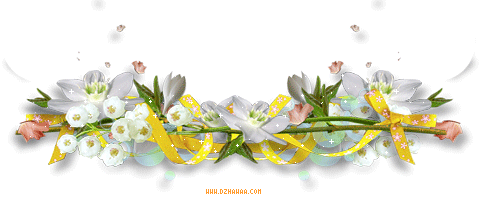 আচ্ছা বল দেখি, আমরা কার উপর ঈমান আনি ?
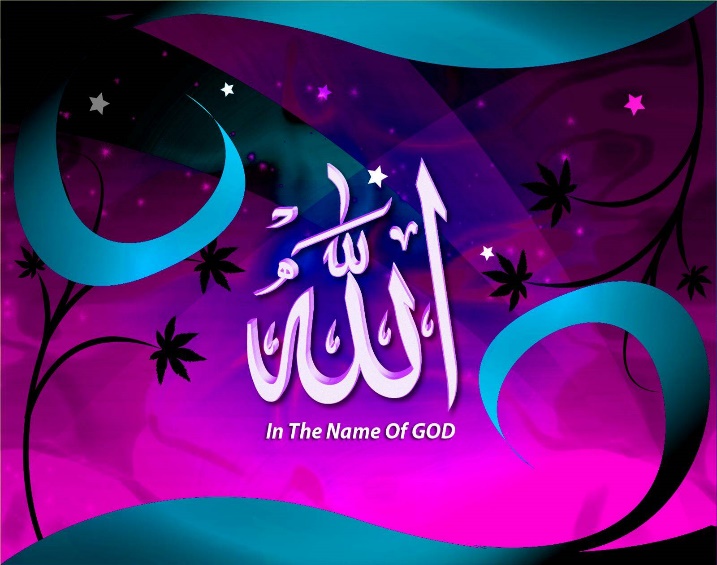 আল্লাহর উপর
আচ্ছা বল দেখি... 
কার আদেশ-নিষেধ মেনে চলি ?
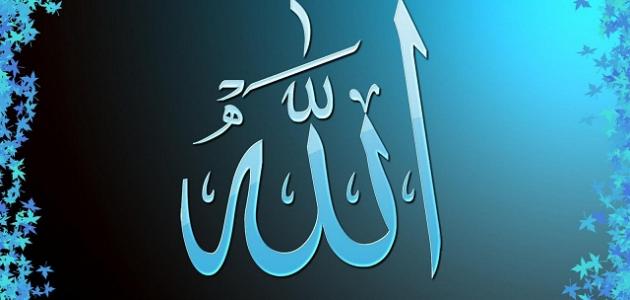 আল্লাহর
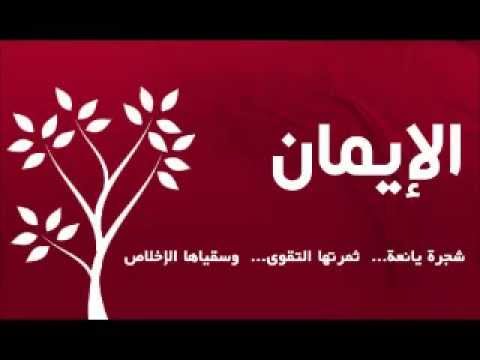 এসো ছড়াটি মুখে মুখে বলি
ঈমান মানে বিশ্বাস করা
বিশ্বাস মতো আমল করা ।
আল্লাহর উপর ঈমান আনি
আল্লাহ সবাই মানি।
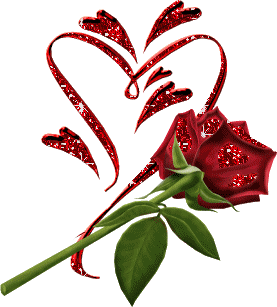 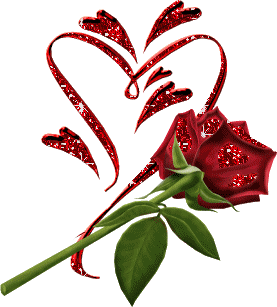 মূল্যায়নঃ
ঈমান শব্দের অর্থ কী ?
ঈমান কাকে বলে ।
আমরা কোন জাতি ?
আমরা কার আদেশ-নিষেধ মেনে চলি ?
ঈমানের উপর ছড়াটি মুখস্ত বল ।
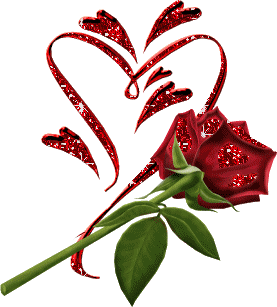 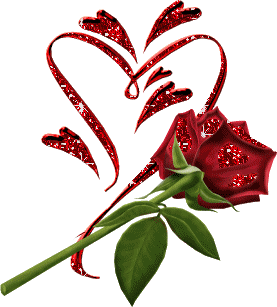 বাড়ির কাজ
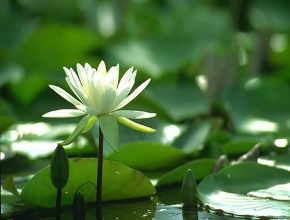 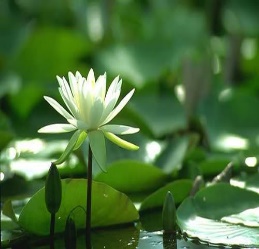 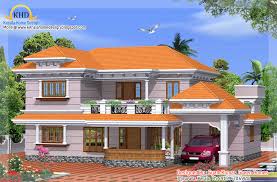 ঈমান কাকে বলে ?
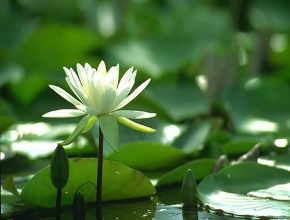 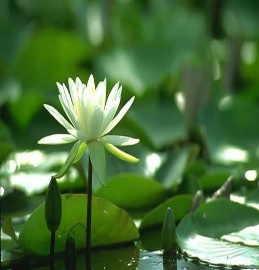 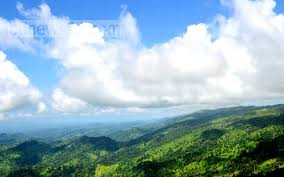 নীতিবাক্য
আল্লাহ আমাদের সৃষ্টিকর্তা। তিনি এক অদ্বিতীয়। তার কোন শরিক নাই  ।
ধন্যবাদ সবাইকে